Повторение. Отношения и пропорции.
Урок 2
Вычислите
- 3 - 2 + 96 + 5
- 43 + 64 + 40 + 3
16 - 45 +14 - 5
0,8 - 1,7 + 0,2 - 4,3
9,6 - 3,4 - 9,1 - 0,5
0,56 + 0,49 - 0,09 - 0,06
- 0,84 - 0,03 + 0,23 + 0,04
Раскрой скобки:
- 4(5 – х – 6у) =
81( а + в – с) =
- (25 + а – 4в) =
11(- в - 5 – 6а) =
- 9(8 + х – 4у) =
18(- а - в + с) =
- (5 - а + 54в) =
100(в + 9 – 3а) =
1.     Верна ли пропорция? 
     а)3 : 6 = 2 : 4;          б)4 : 6 = 2 : 3;
       в)3 : 6 = 4 : 2;          г)6 : 3 = 2 : 4;
       д)6 : 2 = 4 : 6;          е)6 : 4 = 3 : 2.
2.Найдите неизвестный член пропорции:
а) 18 : 6 = х : 2;
б) 25 : х = 10 : 2;
в)  9 : 12 = х : 8.
3.Со скоростью 5 км/ч пешеход проходит 15 км. За это же время со скоростью 6 км/ч пешеход проходит …
    А.16км.       Б.30 км.     В.18 км.        Г.20 км.
1)Из 1 кг гречневой крупы получается 2,1 кг каши.  Сколько нужно взять крупы, чтобы получить 1500 грамм каши? 

2) В школе 2 уборщицы могут сделать уборку за 3 часа. Сколько нужно времени, чтобы три уборщицы выполнили ту же работу?

3).Определите процент всхожести семян гороха, если из 200 горошин взошло 170 штук

4.Заведующая пришкольным участком сообщила, что на 3 сотки земли у неё ушло 9 ведер картофеля. А огород у неё 15 соток. Хватит ли ей 50 ведер картофеля, чтобы засадить весь огород?
 
5).В школьном коридоре длиной 33 м нужно покрасить пол. Покрасив 11 м, израсходовали  4,125 кг  краски. Сколько нужно краски, чтобы выкрасить остальной пол? 

6)Повар школы решил сварить варенье из чёрной смородины. По рецепту на 2 кг ягод расходуют 3 кг сахара. Сколько нужно сахара, чтобы сварить 6кг смородины.
1.Для покраски 5кв.метров   требуется 1кг краски. Сколько краски нужно для покраски 40кв. метров ? 
2.Трактор МТЗ – 80 с прицепом грузоподъёмностью 4т перевозит 40 т зерна за несколько рейсов. Сколько тонн зерна перевезёт за столько же рейсов трактор Т- 25, если грузоподъёмность его прицепа 2 тонны? 
3.Длина дома на плане 25 см. Чему равна длина дома на местности, если масштаб равен 1 : 300? 
4. 12 см стали весят 96 грамм. Сколько граммов весит 24 см стали?
Домашнее задание.
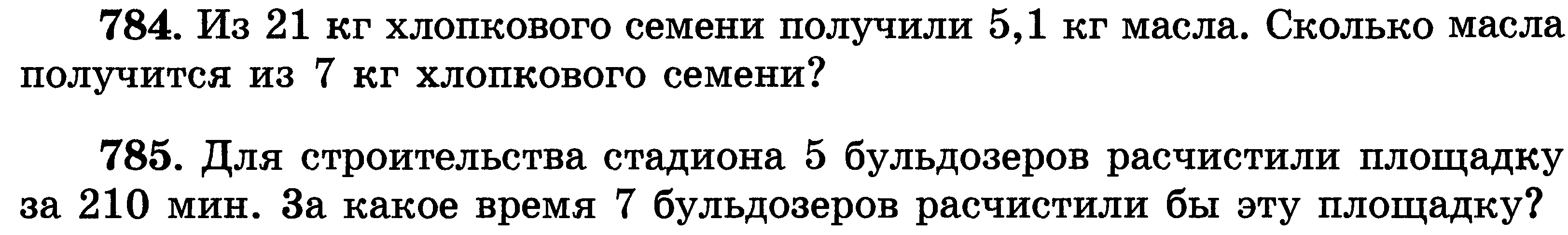